Pesquisa  - Retorno das aulas presenciais
Período 10/02/21 até 18/02/21
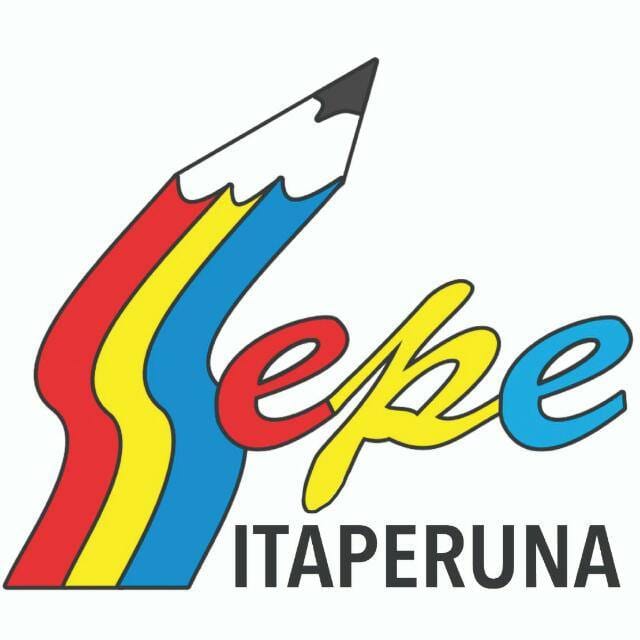 OBJETIVOS
O Sindicato do Professores do Norte Noroeste Fluminense - SINPRONNF e o  Sindicato Estadual dos Profissionais de Educação- SEPE núcleo Itaperuna desenvolveram, através do formulário do Google, pesquisa com o objetivo de subsidiar a tomada de decisão da diretoria  e informar ao poder púbico a situação dos docentes no que tange ao retorno das aulas presenciais nas  escolas públicas  e privadas no contexto da pandemia. 

Responderam a pesquisa 433 professores.
Período da coleta de dados: 10/02/21 até 18/02/21.
Link da coleta de dados:
  https://docs.google.com/forms/d/e/1FAIpQLSd6LL_0TghOZncmmC3QLhrMjJtn0mFSLczTD-lW069MNowX0Q/viewform?usp=sf_link
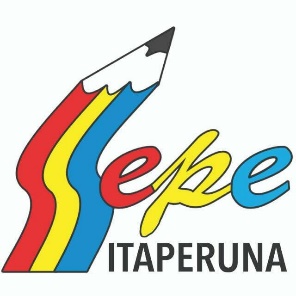 Gráfico de resposta do Formulário do Google
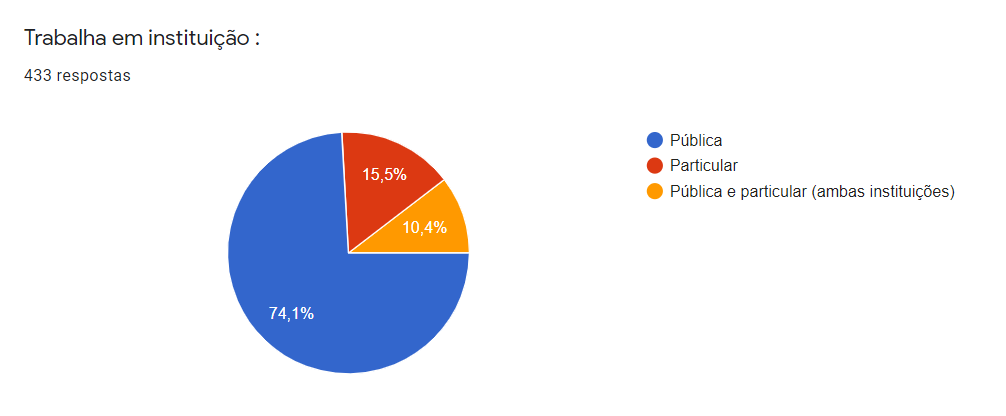 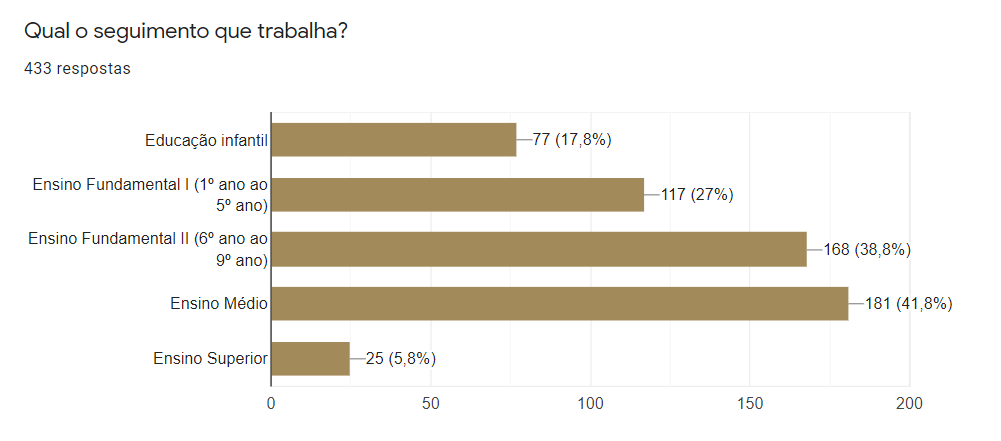 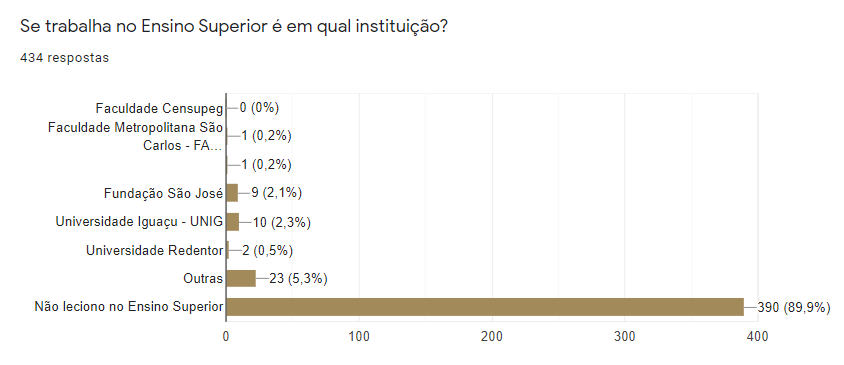 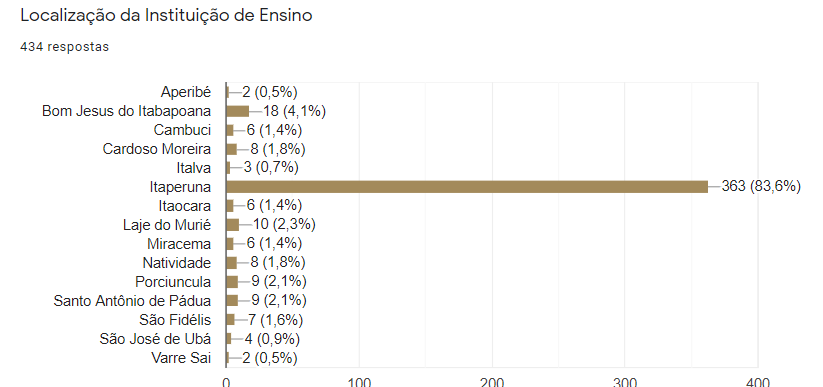 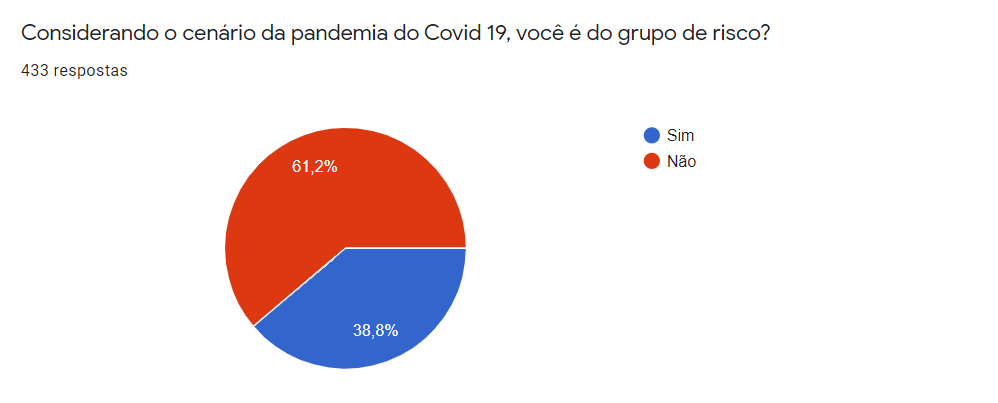 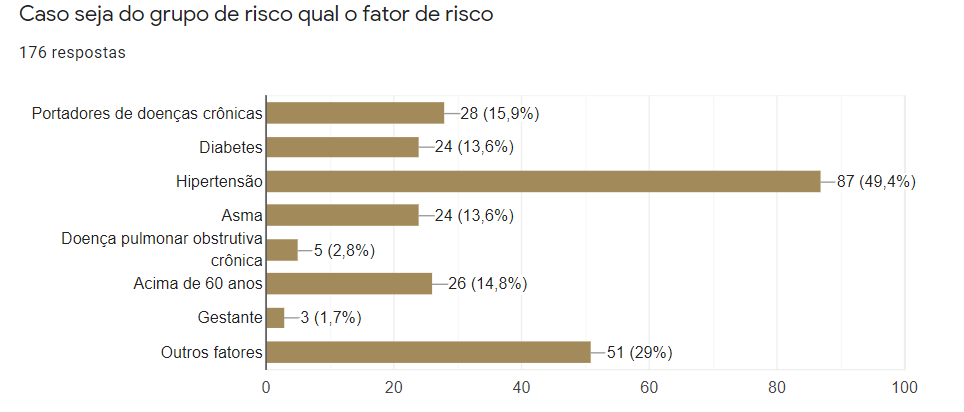 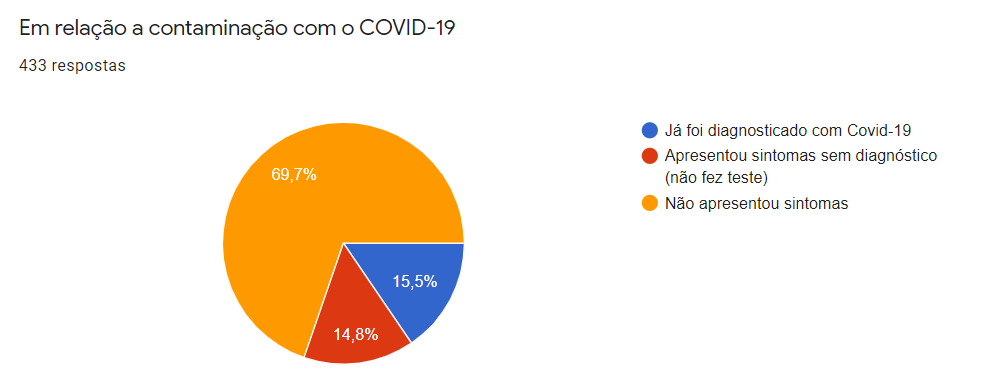 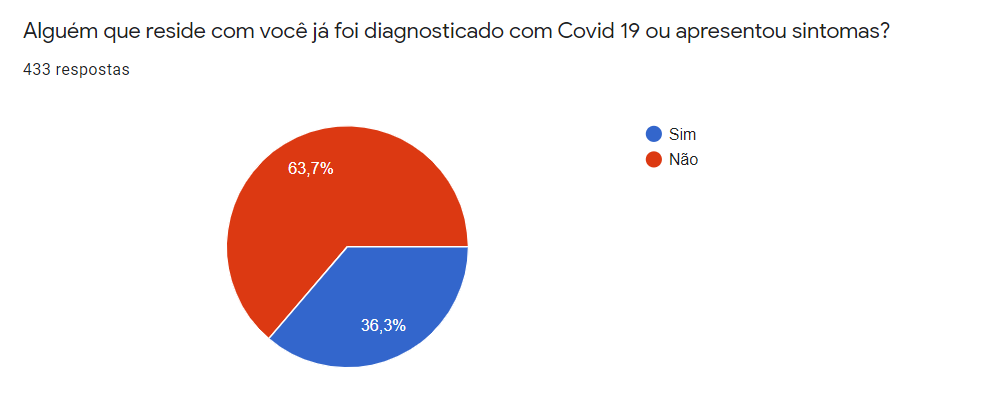 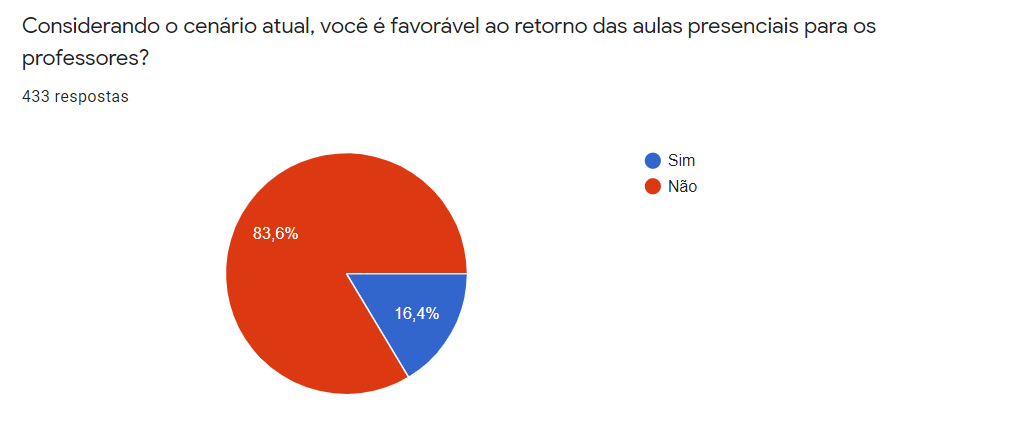 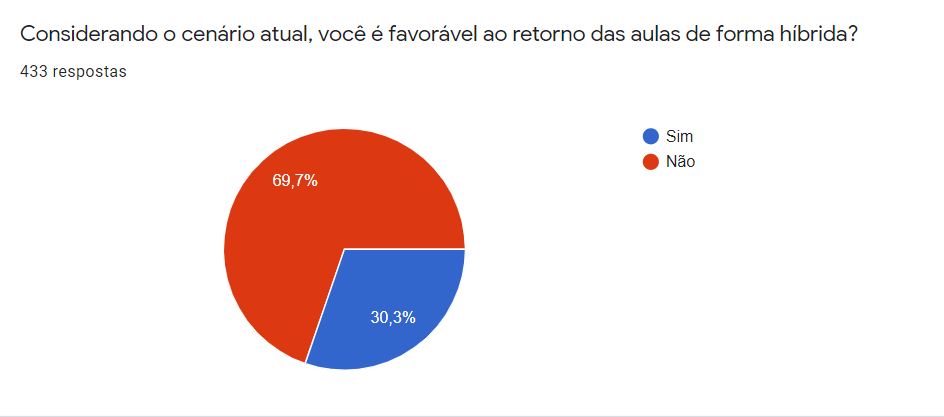 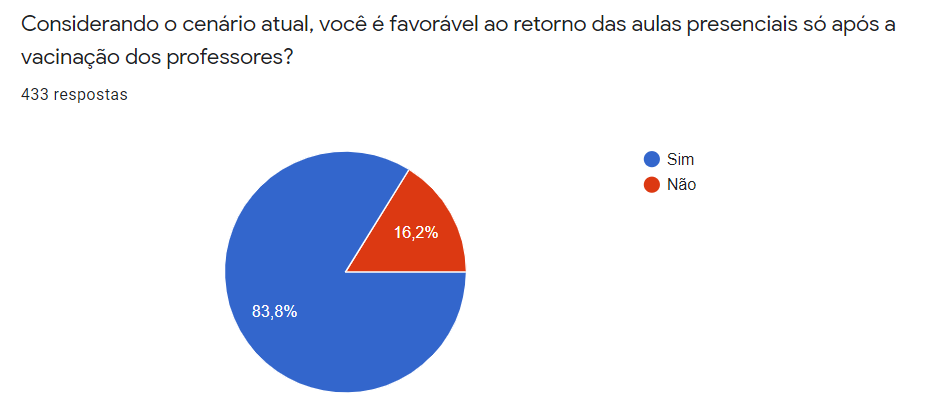 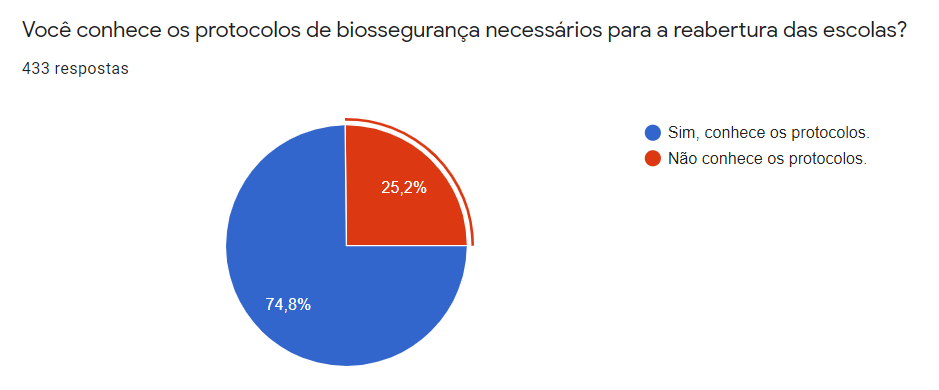 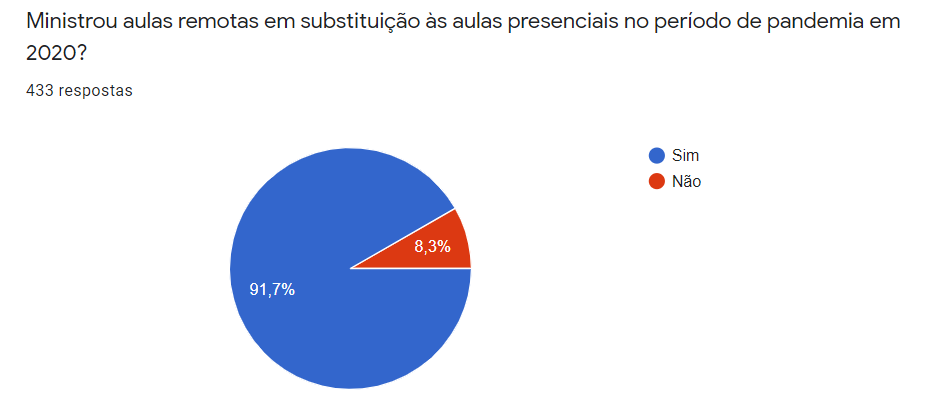 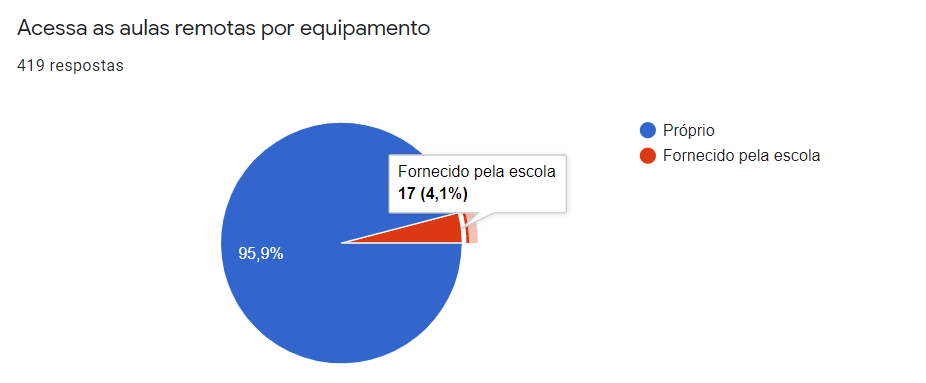 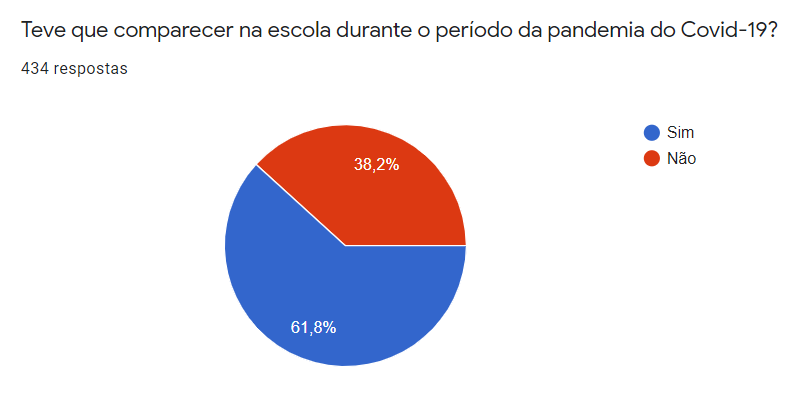 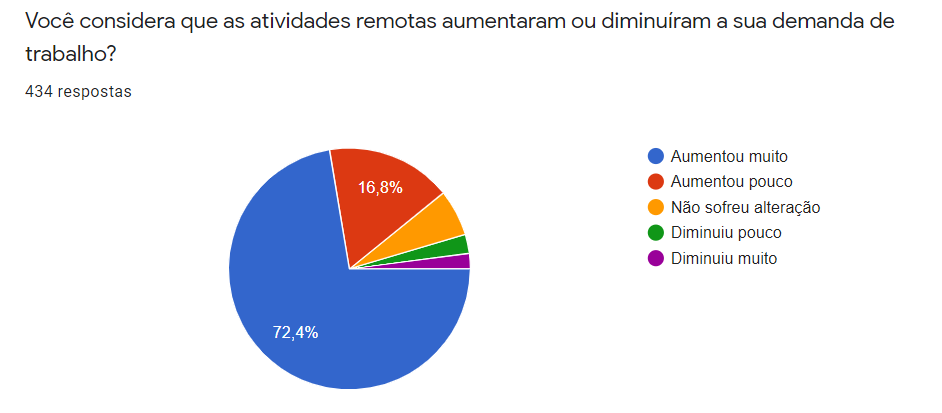 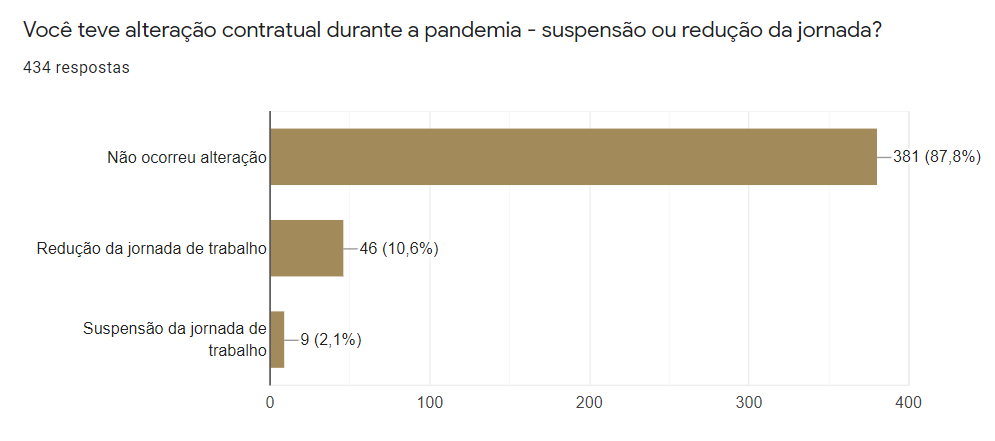 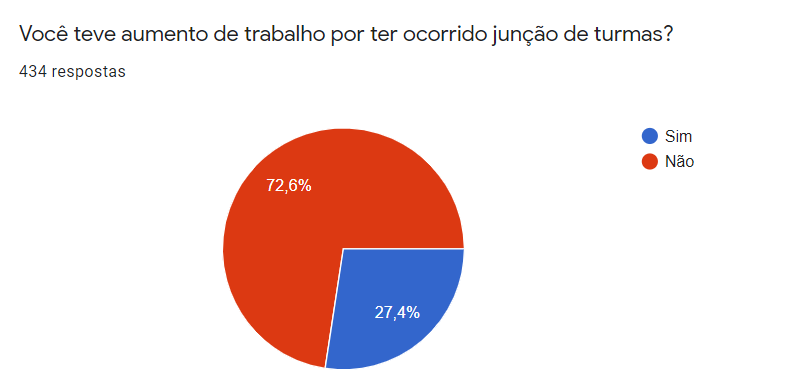 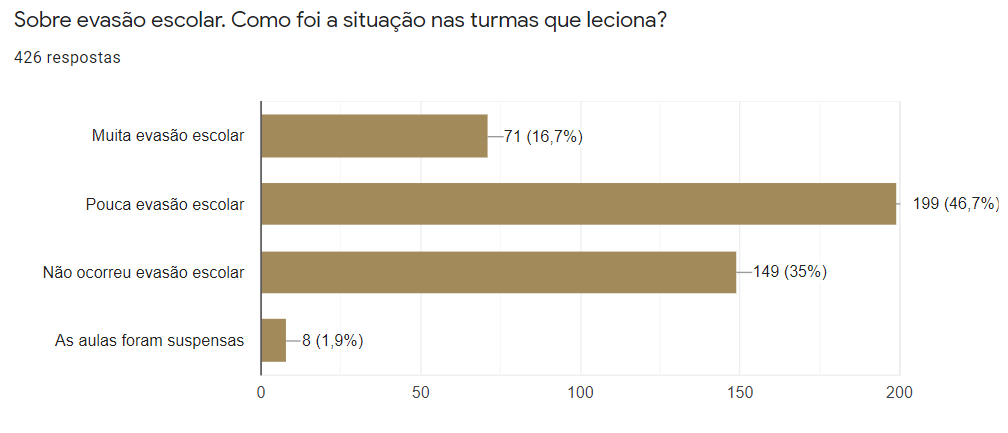